Világszép Ilonka 1. részmagyar népmese
Készítette: Pakayné Péter Krisztina
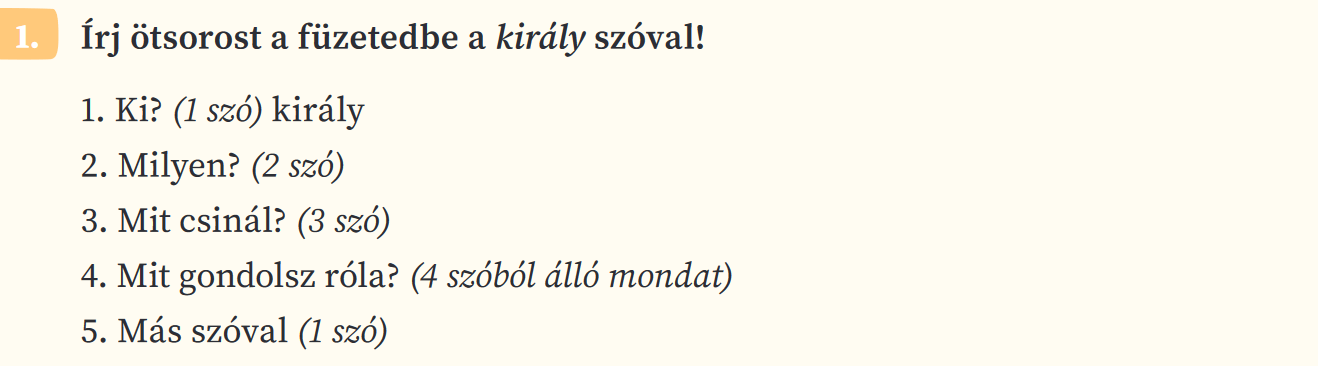 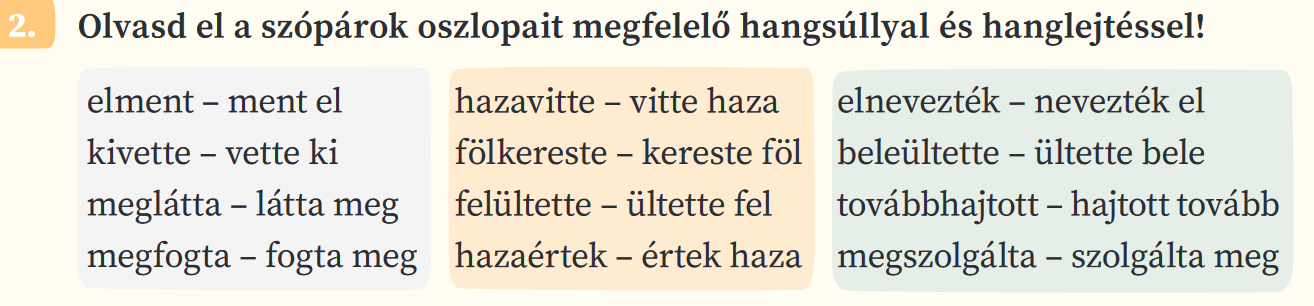 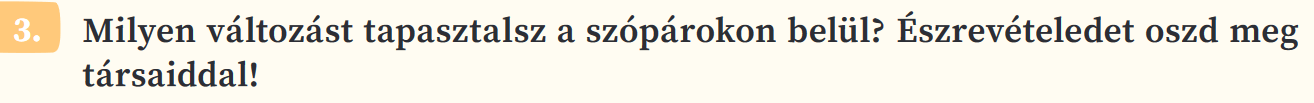 A népmesék jellemzői
https://www.educaplay.com/learning-resources/16846098-a_nepmesek_jellemz_i.html?fbclid=IwAR1jaEN2wMpwBSA8t7MblEYL4u3XZSvGwQ6lWKp8vrApy9noifJIFyDiBzs
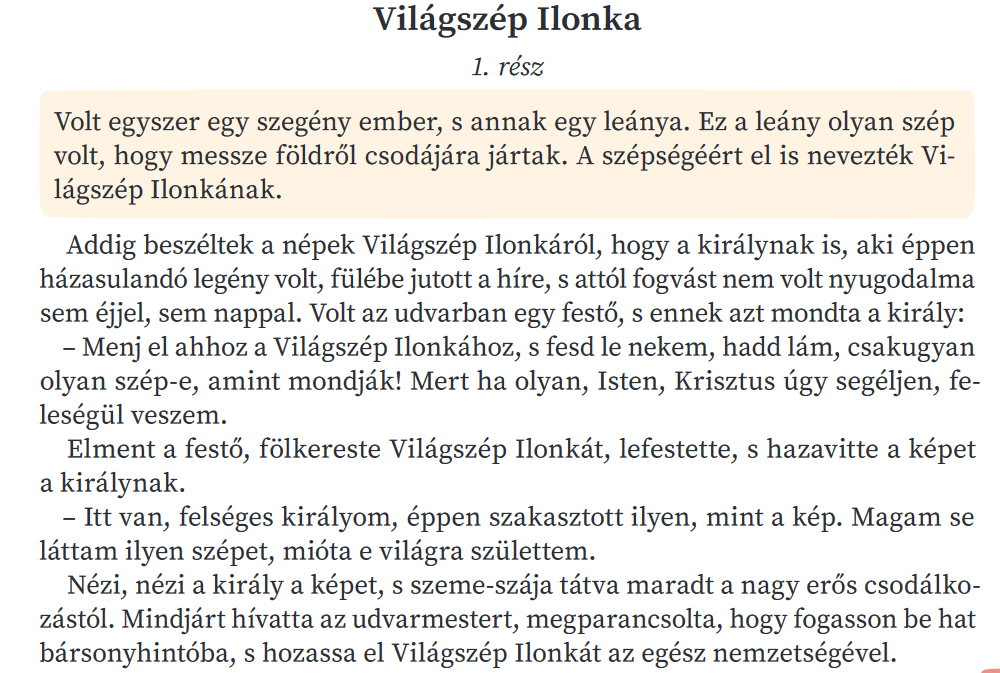 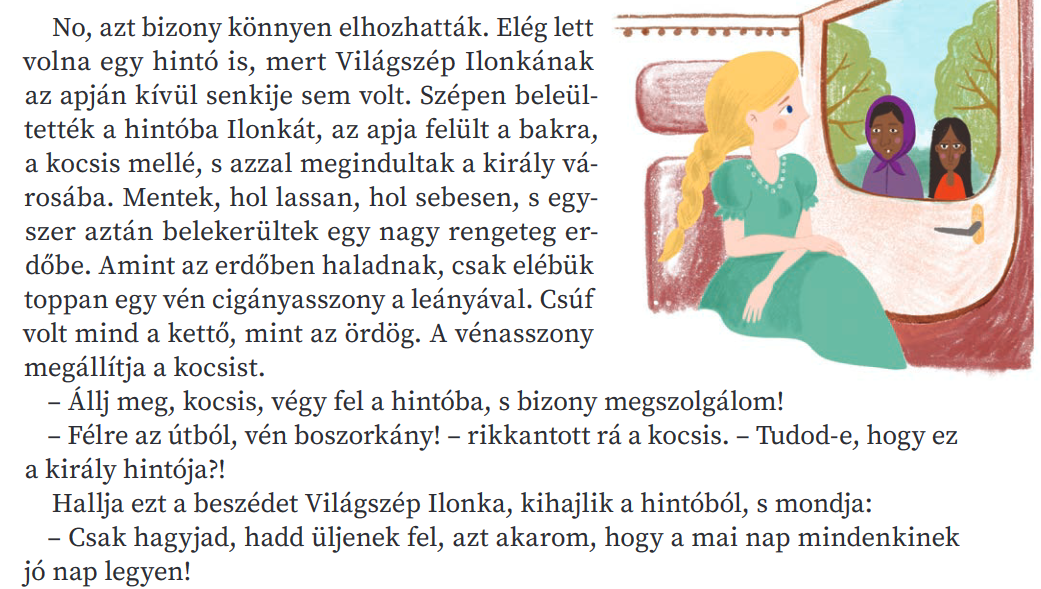 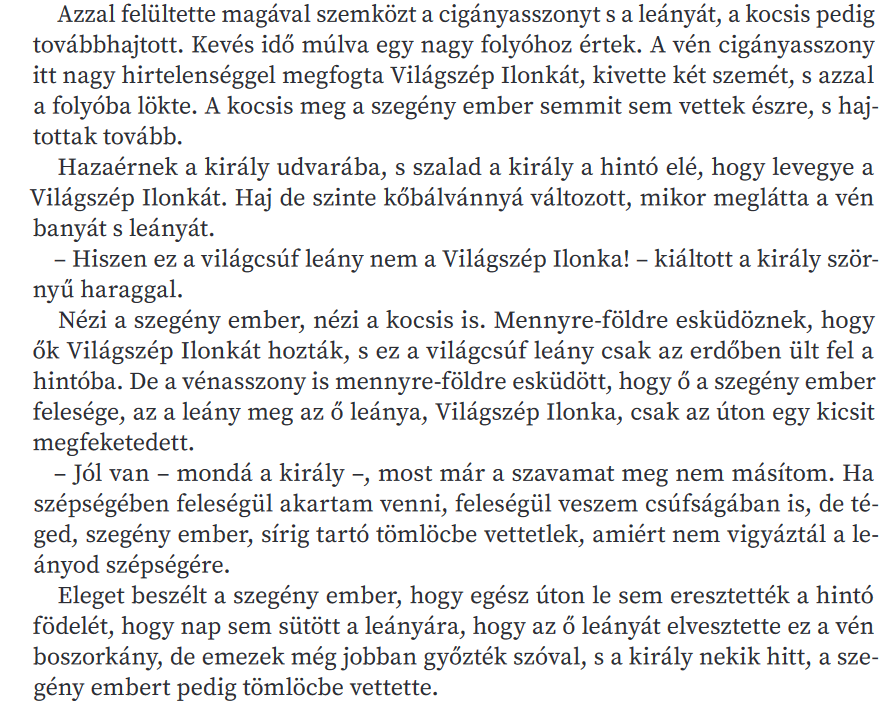 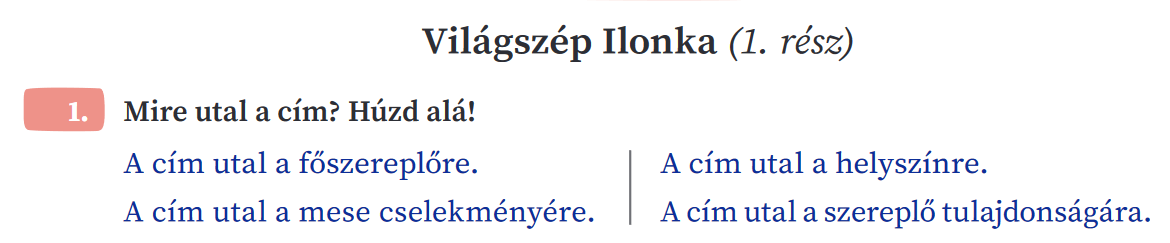 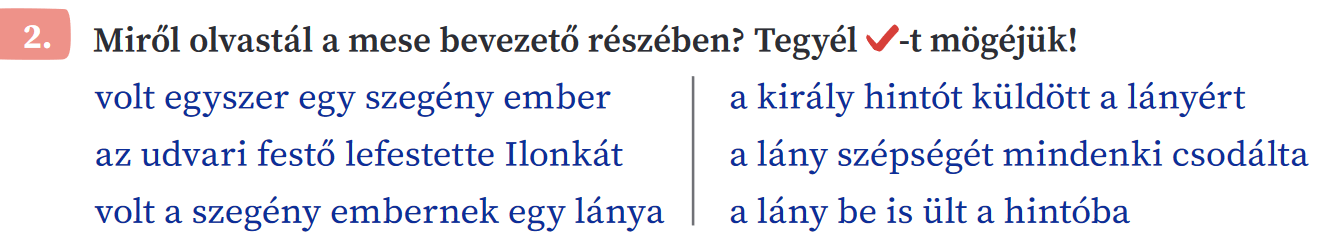 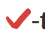 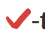 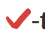 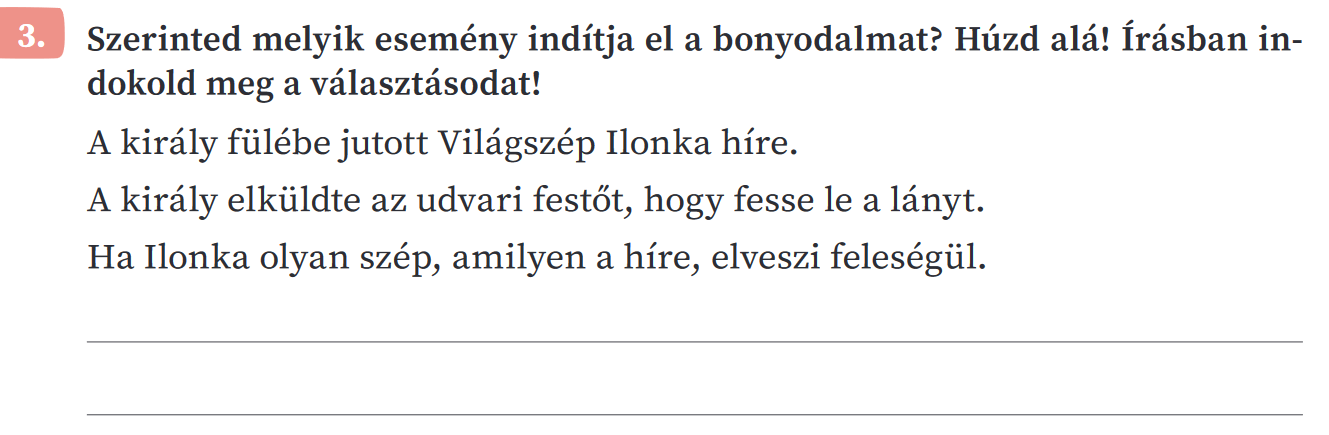 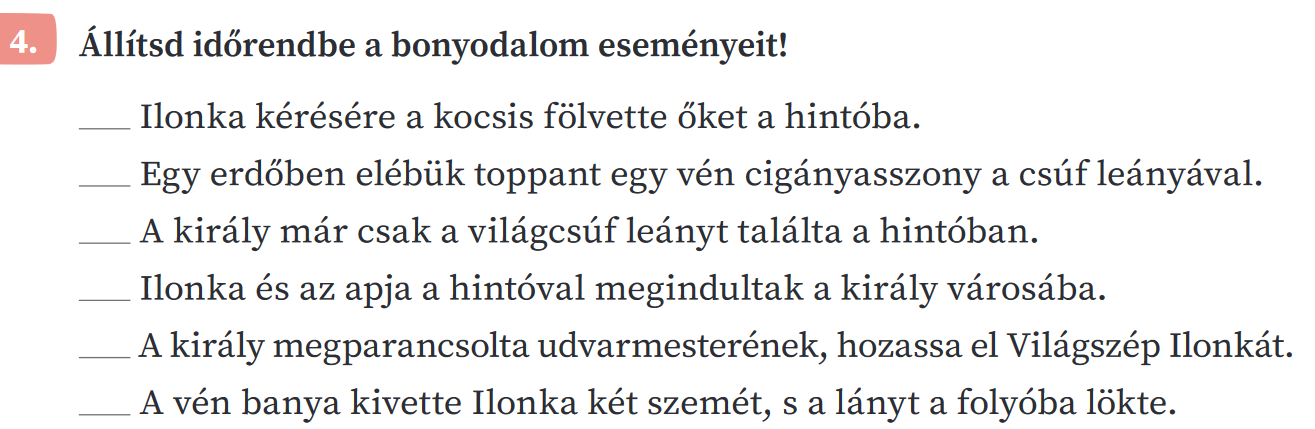 4.
3.
6.
2.
1.
5.
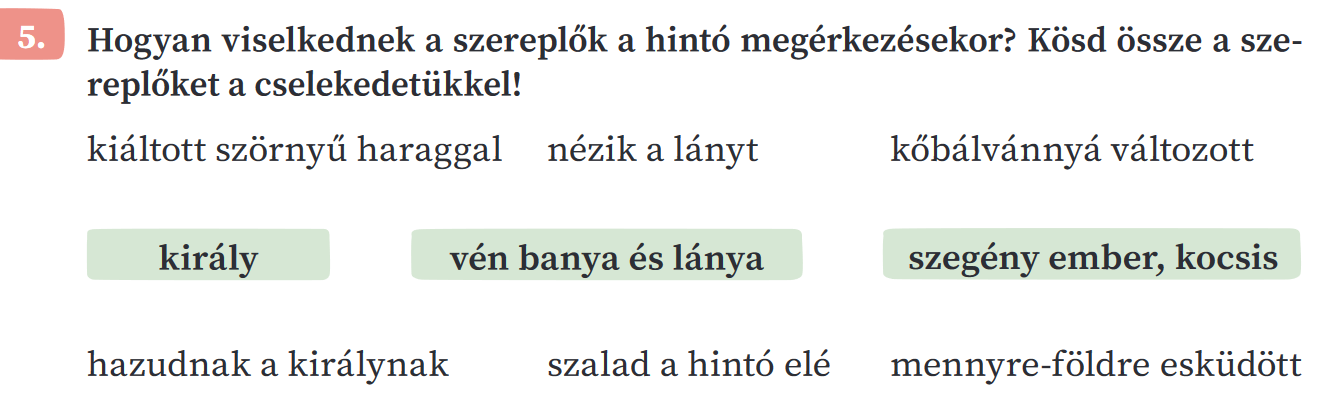 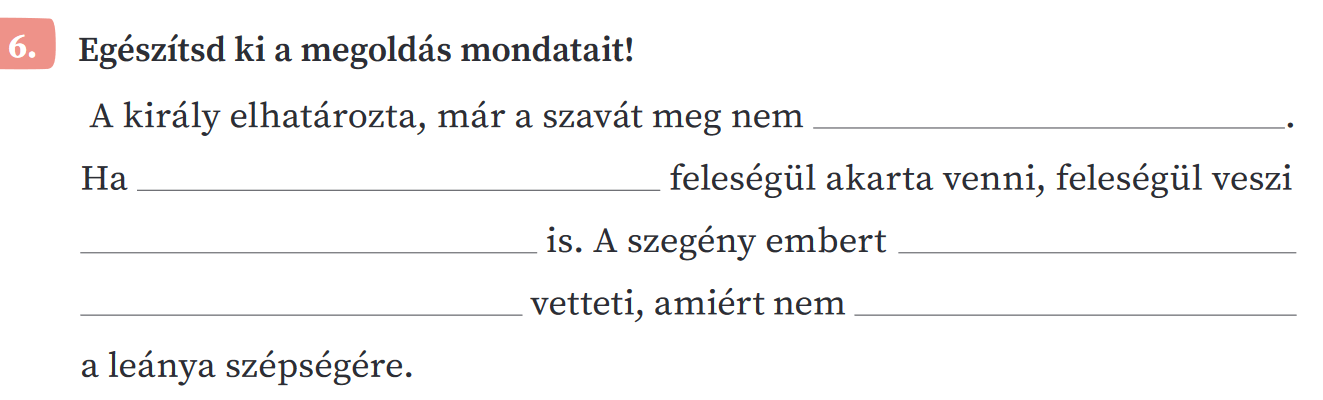 másítja
szépségében
csúfságában
sírig tartó
tömlöcbe
vigyázott
Világszép Ilonka 2. részmagyar népmese
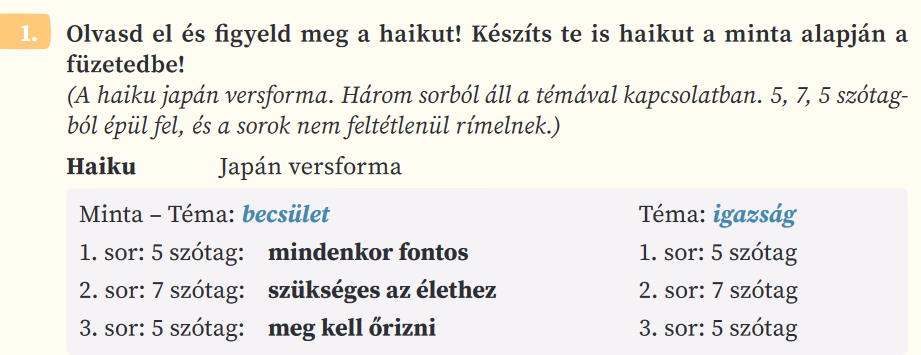 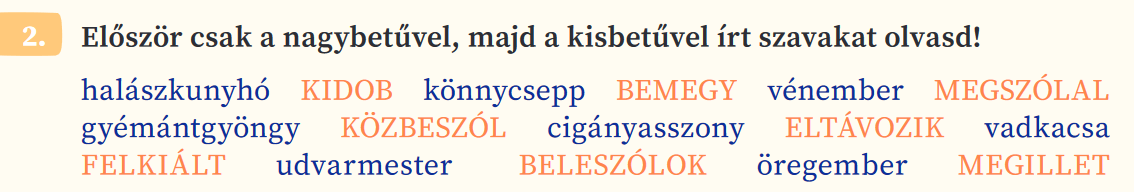 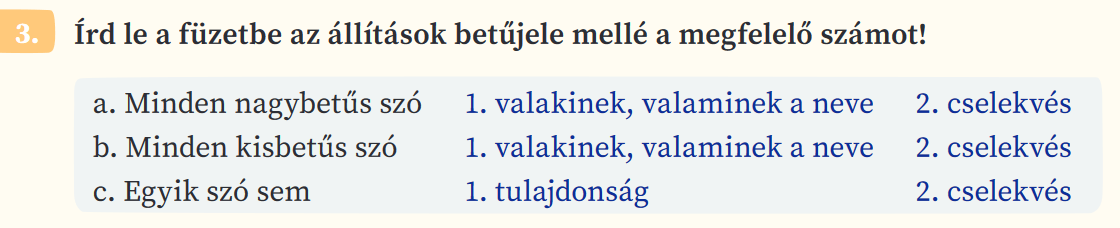 2.
1.
1.
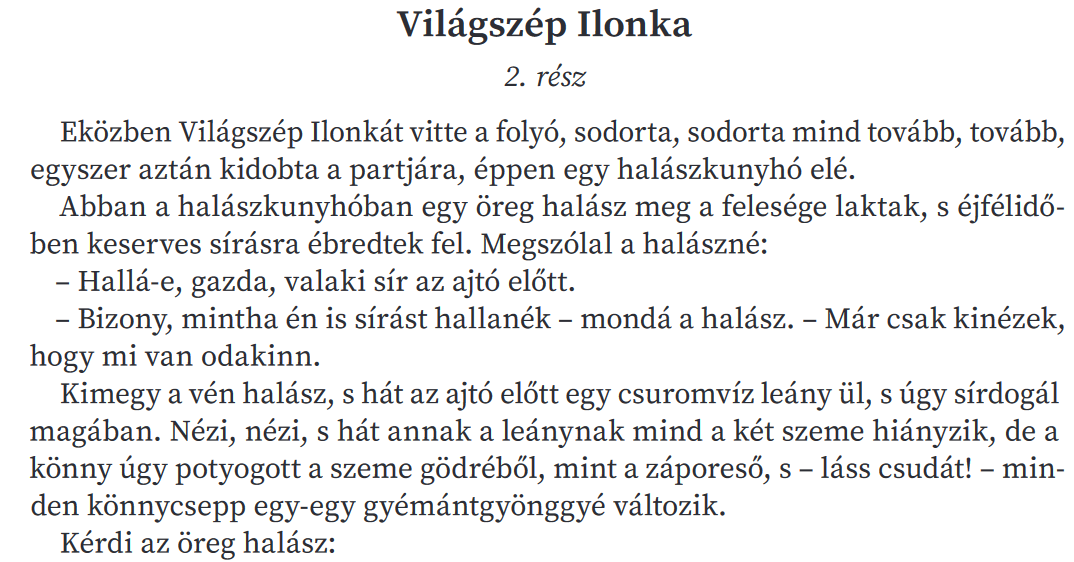 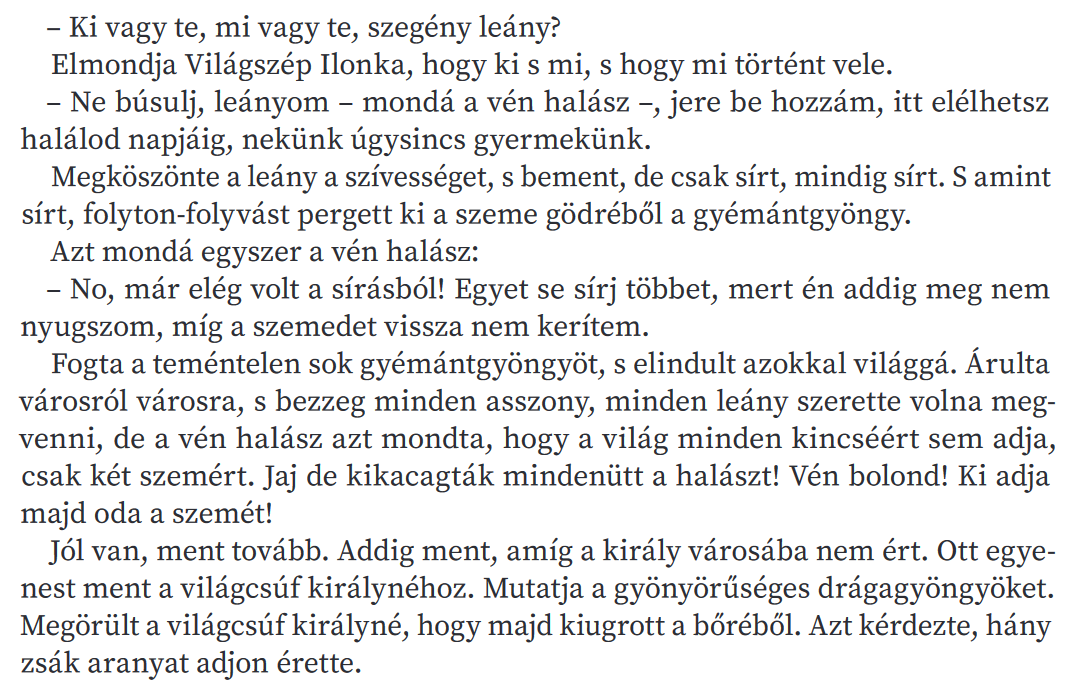 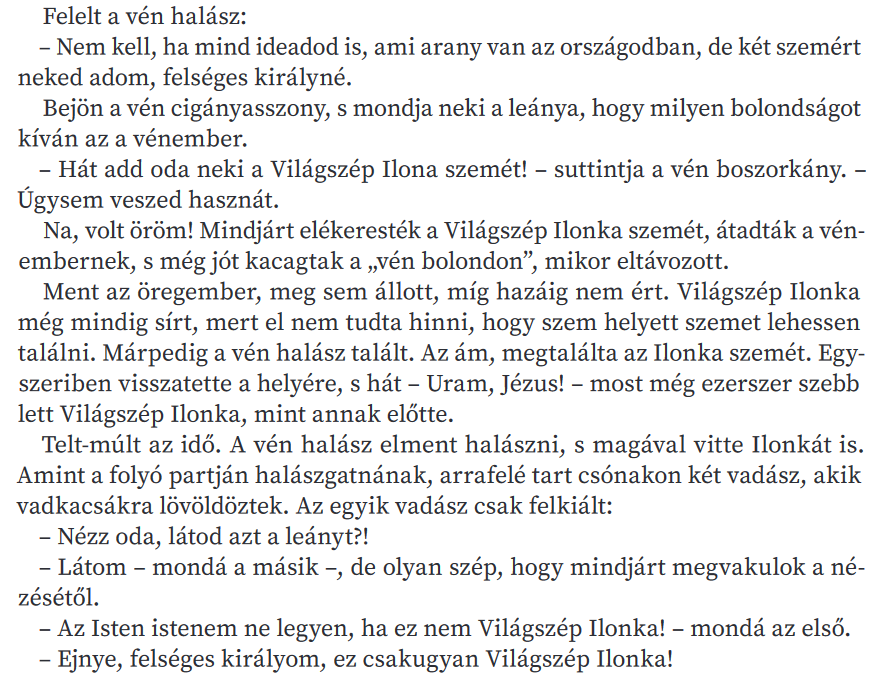 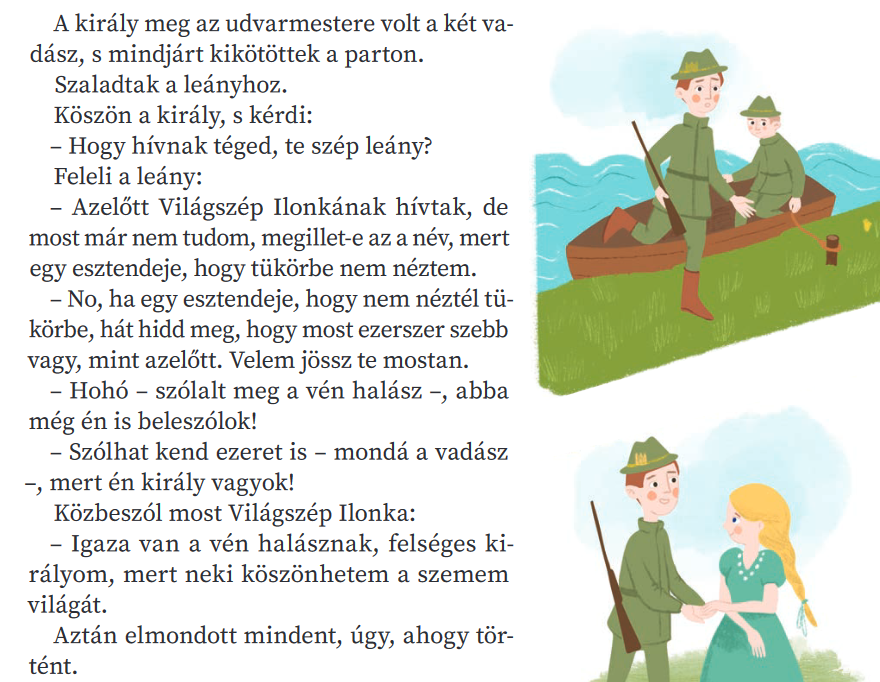 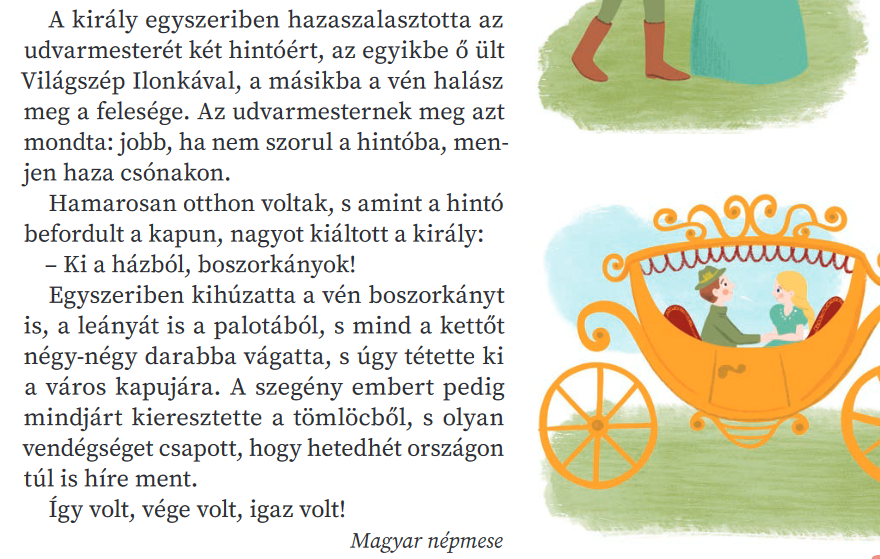 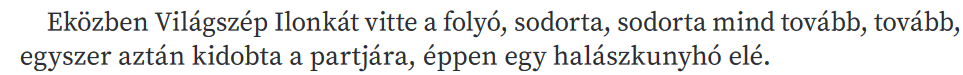 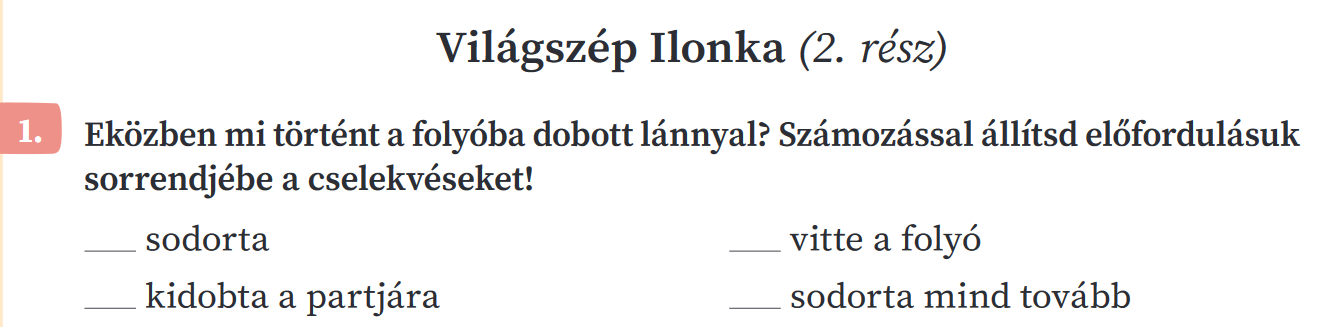 2.
1.
4.
3.
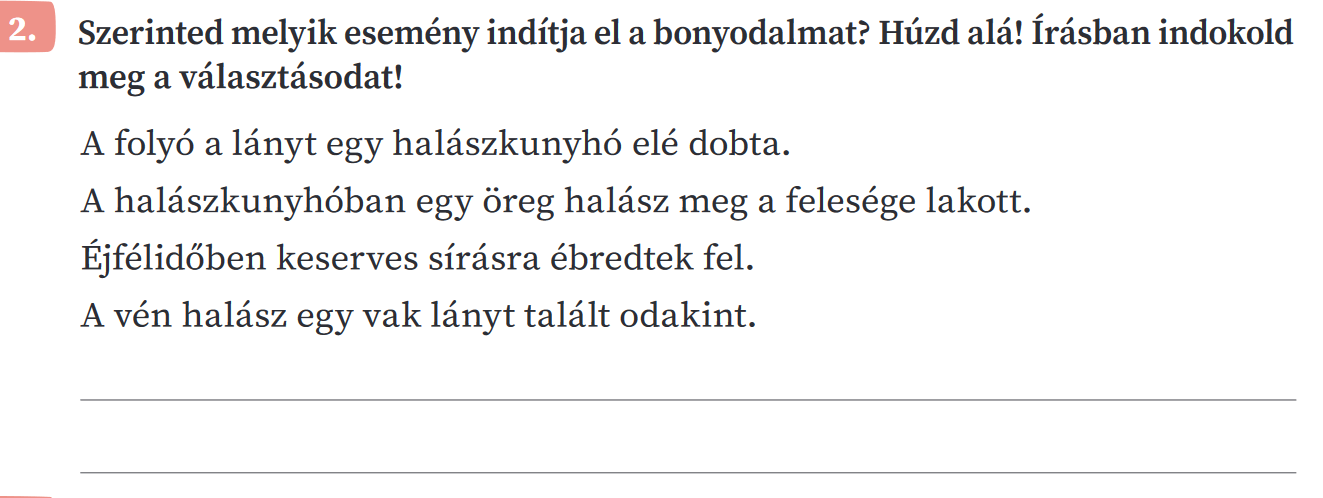 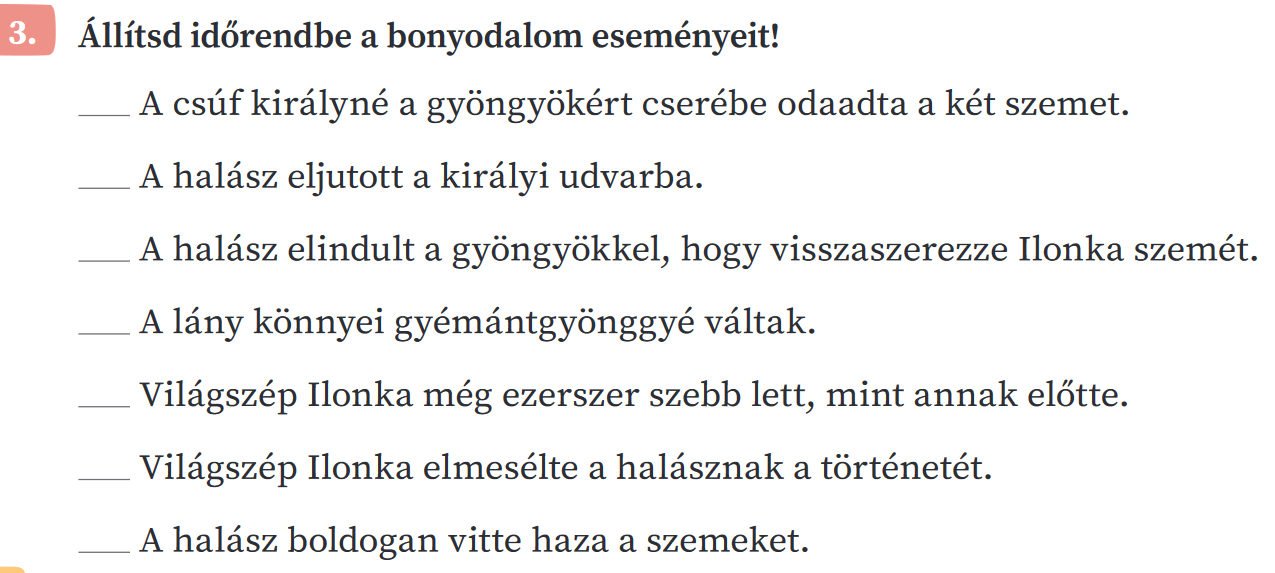 5.
4.
3.
2.
7.
1.
6.
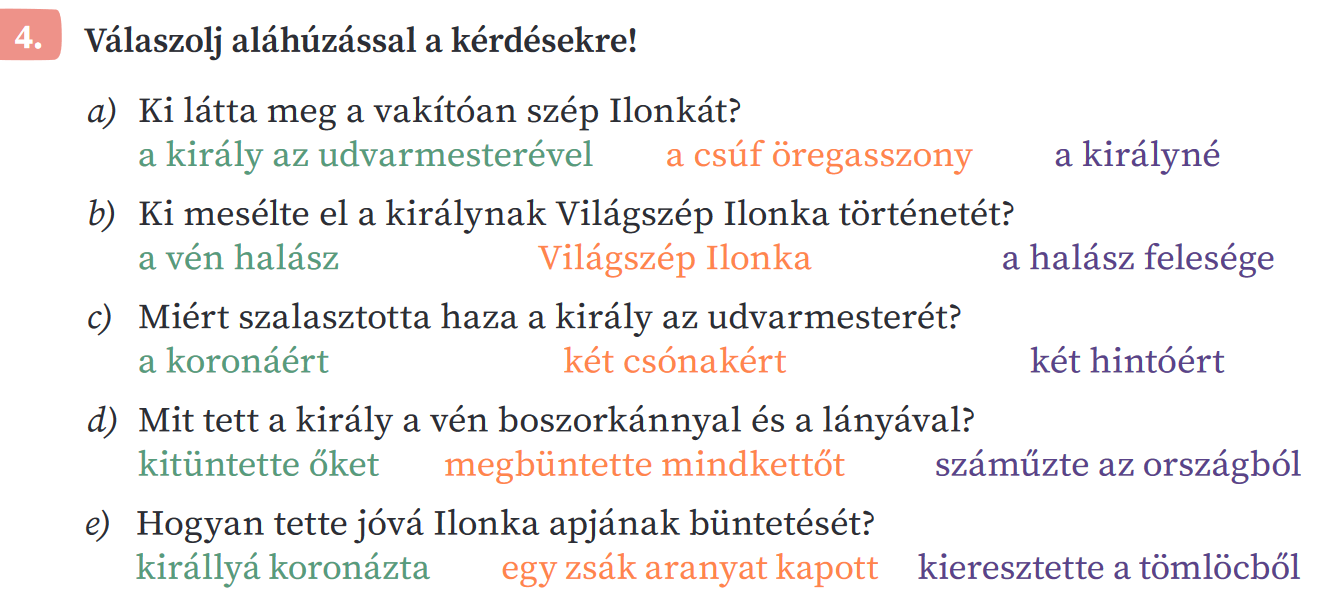 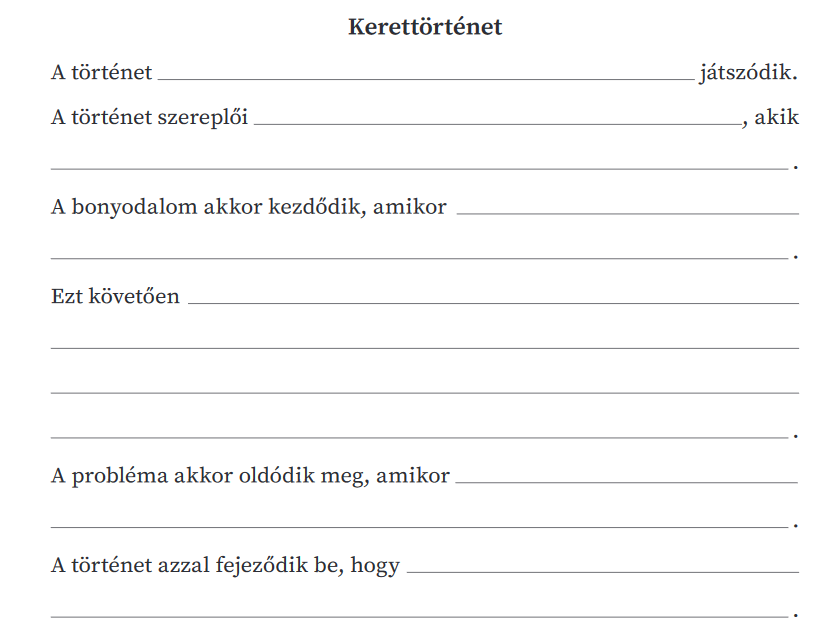 egyszer, egy messze földön
Világszép Ilonka, király
nem tudtak találkozni egymással
Ilonka kérésére föl-
vették a cigányasszonyt a lányával a hintóba.
a cigányasszony kivette Ilonka
mindkét szemét, őt pedig a folyóba lökte.
Az öreg
A király hazugság áldozata lett.
halász segített Ilonkának.
a halász elviszi
Ilonkát halászni és a király meglátja
a bűnösök elnyerték méltó
büntetésüket, a jók pedig győzedelmeskedtek
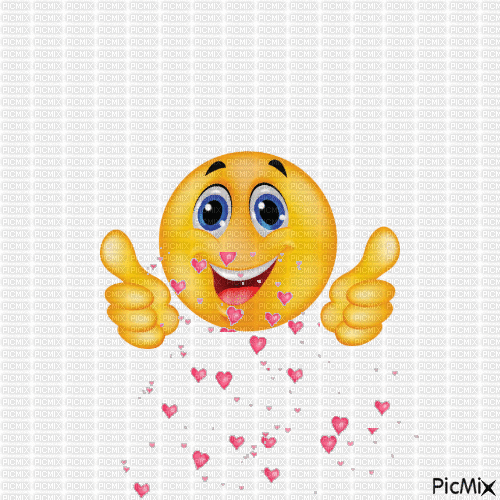 https://wordwall.net/hu/resource/37183305/irodalom/vil%c3%a1gsz%c3%a9p-ilonka-ki-mondta-kinek
https://wordwall.net/hu/resource/38180847/irodalom/vil%c3%a1gsz%c3%a9p-ilonka-kv%c3%adz